Agenda
Mass HIway Operations Update
POLST Transition and ePOLST Registry
Behavioral Health Treatment and Referral Platform
Agenda
Mass HIway Operations Update
Mass HIway Utilization
Clinical Gateway API Platform
Statewide Event Notification Services (ENS) Framework
Massachusetts League of Community Health Centers Workgroups
POLST Transition and ePOLST Registry
Behavioral Health Treatment and Referral Platform
Agenda
Mass HIway Operations Update
Mass HIway Utilization
Clinical Gateway API Platform
Statewide Event Notification Services (ENS) Framework
Massachusetts League of Community Health Centers Workgroups
POLST Transition and ePOLST Registry
Behavioral Health Treatment and Referral Platform
Mass HIway Operations
The Mass HIway continues to serve as a foundation for secure, interoperable data exchange across Massachusetts, facilitating both Public Health Reporting and Care Coordination.
Mass HIway Utilization 2023-2024 YTD
As of October 2024, the Mass HIway has facilitated over 396 million transactions, encompassing both public health reporting and care coordination activities.
Public Health Reporting 2023-2024 YTD
Combined Care Coordination 2023-2024 YTD
Agenda
Mass HIway Operations Update
Mass HIway Utilization
Clinical Gateway API Platform
Statewide Event Notification Services (ENS) Framework
Massachusetts League of Community Health Centers Workgroups
POLST Transition and ePOLST Registry
Behavioral Health Treatment and Referral Platform
Clinical Gateway API Platform
The Mass HIway Clinical Gateway APIs are fully operational, providing a common foundation for multiple public health use cases.
Alternative Reporting Pathway: Public health reporting can now be conducted via APIs, offering an efficient alternative to Direct Messaging.
Multi-Channel Data Exchange: Providers can send and receive data through both RESTful and SOAP services, ensuring flexibility across systems.
Real-Time, Synchronous Messaging: The APIs enable instant communication between providers and public health registries, improving timeliness and accuracy.
FHIR Integration & Transforms: FHIR-based standards, message transformation capabilities, and strong authentication protocols ensure secure, scalable, and adaptable data exchange.
Clinical Gateway APIs
Future-Ready Platform: Live since 2023, the CG API platform supports secure, real-time data exchange and scalable interoperability.

Growing Adoption: The Mass HIway is transitioning public health submitters to RESTful APIs, driving participation and API transaction growth.

Get Connected: Contact the Mass HIway to enhance data exchange capabilities with the CG API platform.
CG API Implementation Progress
Agenda
Mass HIway Operations Update
Mass HIway Utilization
Clinical Gateway API Platform
Statewide Event Notification Services (ENS) Framework
Massachusetts League of Community Health Centers Workgroups
POLST Transition and ePOLST Registry
Behavioral Health Treatment and Referral Platform
Statewide ENS Framework Update
The Massachusetts Statewide ENS Framework ensures that providers across the Commonwealth receive timely ADT alerts from any Acute Care Hospital, regardless of their Certified ENS Vendor, supporting improved care coordination and healthcare delivery.
Statewide ENS Framework – Quarterly Report Findings
Statewide ENS Framework – 2024 Quarterly Data
ENS Framework – Notice of new RFA
EOHHS and the Mass HIway want to recognize the efforts the ENS vendors and ENS participants have made in improving ADT message quality, leading to more meaningful notifications.
A new Request for Applications (RFA) was published on COMMBUYS on 10/25/24 to continue the Statewide ENS Framework.
The new RFA follows a similar structure, detailing certification criteria for eligible ENS vendors and outlining obligations for Certified ENS Vendors.
The aim is to balance effectiveness and accessibility without imposing overly restrictive requirements.
Agenda
Mass HIway Operations Update
Mass HIway Utilization
Clinical Gateway API Platform
Statewide Event Notification Services (ENS) Framework
Massachusetts League of Community Health Centers Workgroups
POLST Transition and ePOLST Registry
Behavioral Health Treatment and Referral Platform
ENS Workgroups with Mass League of CHCs
The Mass HIway has partnered with the Massachusetts League of Community Health Centers to launch a series of workgroups aimed at optimizing ADT alert usage across EHR platforms and supporting the Mass League's Health Center Control Network (HCCN) grant goal of reducing provider burden.
The workgroups are designed to address common challenges such as reducing alert duplicity, streamlining ADT alert follow-up workflows, and improving patient care and quality measure performance.
The workgroups are tailored to specific EHR systems, including OCHIN Epic, Community Technology Cooperative Epic, and other ambulatory EHRs like athenahealth and eClinicalWorks. 
These sessions are crucial for fostering collaboration among health centers, sharing best practices, and ultimately reducing provider burden.
ENS Workgroups – Session Topics
Health Centers on the same EHR are coming together to learn and share best practices across the following workgroups.
ENS Workgroups – Series Progress
OCHIN Epic Health Centers: Sessions held in June, July, and August, with tailored follow-ups for three health centers to address specific workflow needs.
CTC Epic Health Centers: Sessions conducted in July, August, and September. Additional one-on-one support scheduled for Island Healthcare in November.
Ambulatory EHRs (athenahealth, eClinicalWorks): Outreach and scheduling to begin in January.
Agenda
Mass HIway Operations Update
Mass HIway Utilization
Clinical Gateway API Platform
Statewide Event Notification Services (ENS) Framework
Massachusetts League of Community Health Centers Workgroups
POLST Transition and ePOLST Registry
Behavioral Health Treatment and Referral Platform
BEHAVIORAL HEALTHTREATMENT & REFERRAL PLATFORM
November 2024

WORK IN PROGRESS DRAFT – FOR DISCUSSION
Executive Summary
The current referral process for patients waiting in Emergency Departments (EDs) for inpatient psychiatric (IP) admission (boarding) lacks transparency into who is waiting where and for how long, what beds are available, and requires faxing lengthy, paper-based admission packets of required documents. 

In response to the behavioral health crisis across the country and the significant challenges this has led to, the Massachusetts Health & Hospital Association (MHA) advocated to EOHHS for a real-time, electronic solution.

Chapter 102 of the Acts of 2021 required:
Phase 1: The establishment of a Behavioral Health Treatment and Referral Platform (TRP), an online portal to facilitate admission packets for patients boarding in EDs who have behavioral health needs; and
Phase 2: an electronic, real-time bed-finding solution.

These platforms will support the Department of Mental Health’s (DMH) Expedited Psychiatric Inpatient Admission (EPIA) process,
Summary: Treatment & Referral Platform
In the Summer of 2022 EOHHS released a Request for Responses for qualified bidders to implement, maintain, and support the Behavioral Health Treatment and Referral Platform. The contract was awarded to Point Click Care and executed in the Summer of 2023.

The Platform will digitize processes to improve operational efficiencies among providers, health insurance carriers, and the Commonwealth by automation of the referral screening process to:
Enable electronic transmission of standardized Admission Packets (eliminating faxing);
Establish baseline information for BH patients;
Create a real-time view of patients who are boarding and are referred to inpatient (IP) psychiatric treatment;
Streamline communication across all stakeholders; and
Establish a reliable and valid data source to understand boarding.

Most importantly, the goal is for this to result in:
Moving patients who are boarding more quickly through ED evaluation and referral;
Reducing the patient’s length of stay (LOS)
Treatment & Referral Platform: Goals and Outcomes
Treatment & Referral Platform: Functionality and Use
Admission Packets will be automated through Electronic Health Records (EHR), wherever possible, or uploaded to the platform manually, if needed.

The platform will include data currently required in the EPIA protocol and minimum functionality currently used in the EPIA teams’ RedCap platform and the Massachusetts Behavioral Health Partnership’s (MBHP) Massachusetts Behavioral Health Access (MABHA) platform.

By utilizing ADT data and CCD data the dashboard will be able to include data points identified through the stakeholder engagement process. Point Click Care has worked with participant organizations to determine what data is needed to make the Platform useful and successful.

A Clinical Advisory group is being organized with participant stakeholder organizations to determine what is needed to make this platform most useful and successful.

Future expansion: community-based programs’ utilization of the TRP will be part of a later phase to allow for a more robust readiness period Community Behavioral Health Centers [CBHCs], Mobile Crisis Intervention [MCI] and Program of All-inclusive Care for the Elderly [PACE]).
Treatment & Referral Platform: Workflow 1/2
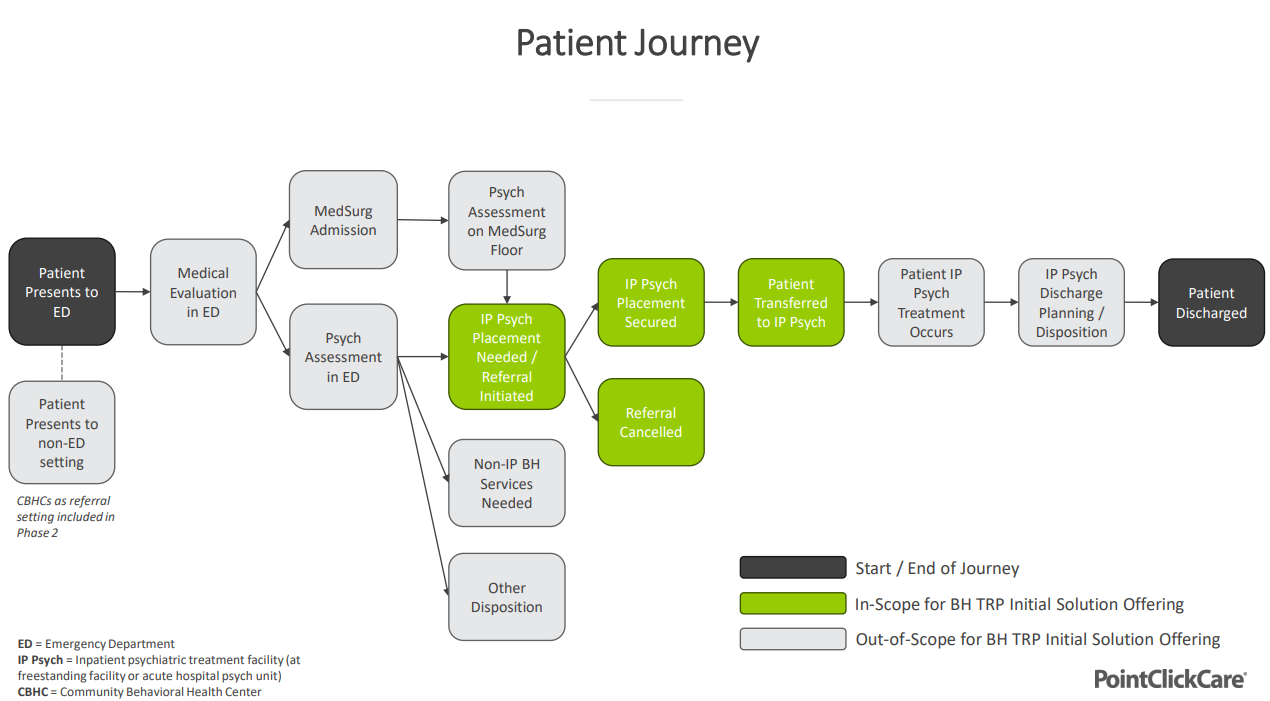 Treatment & Referral Platform: Workflow 2/2
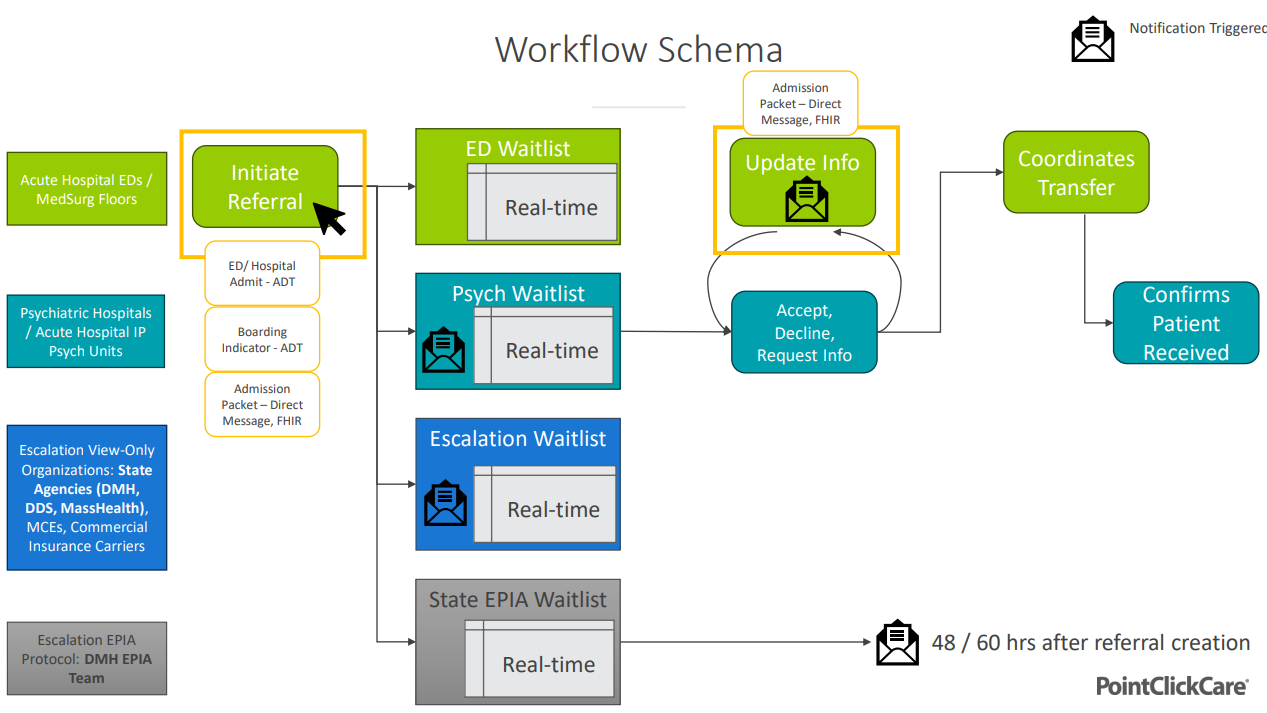 Current Status – November 2024
Hospitals are contracted and implementing the tool.  
Currently working through some EHR interoperability challenges, including use of PDF as exports vs XML
Many providers have not chosen full interoperability integration at this time due to staffing or resource issues within their organizations.  
The Steward transitions brought one net new provider into Massachusetts and delayed the start up of one Northeast hospital absorbing the Holy Families.  

 Early Adopter’s cohort went live on 9/10/24 and has identified several bugs
 and difficult workflows within the system that need to be fixed or updated.  

 In the interest of providing the best TRP solution possible the full state
 go-live has been delayed to early 2025
Areas of continued improvement:
Implementing an enhancement for Receiving Facility Selection 
Current EHR interoperability issues block the efficiencies of automated digital transactions
System improvements need to be rolled out
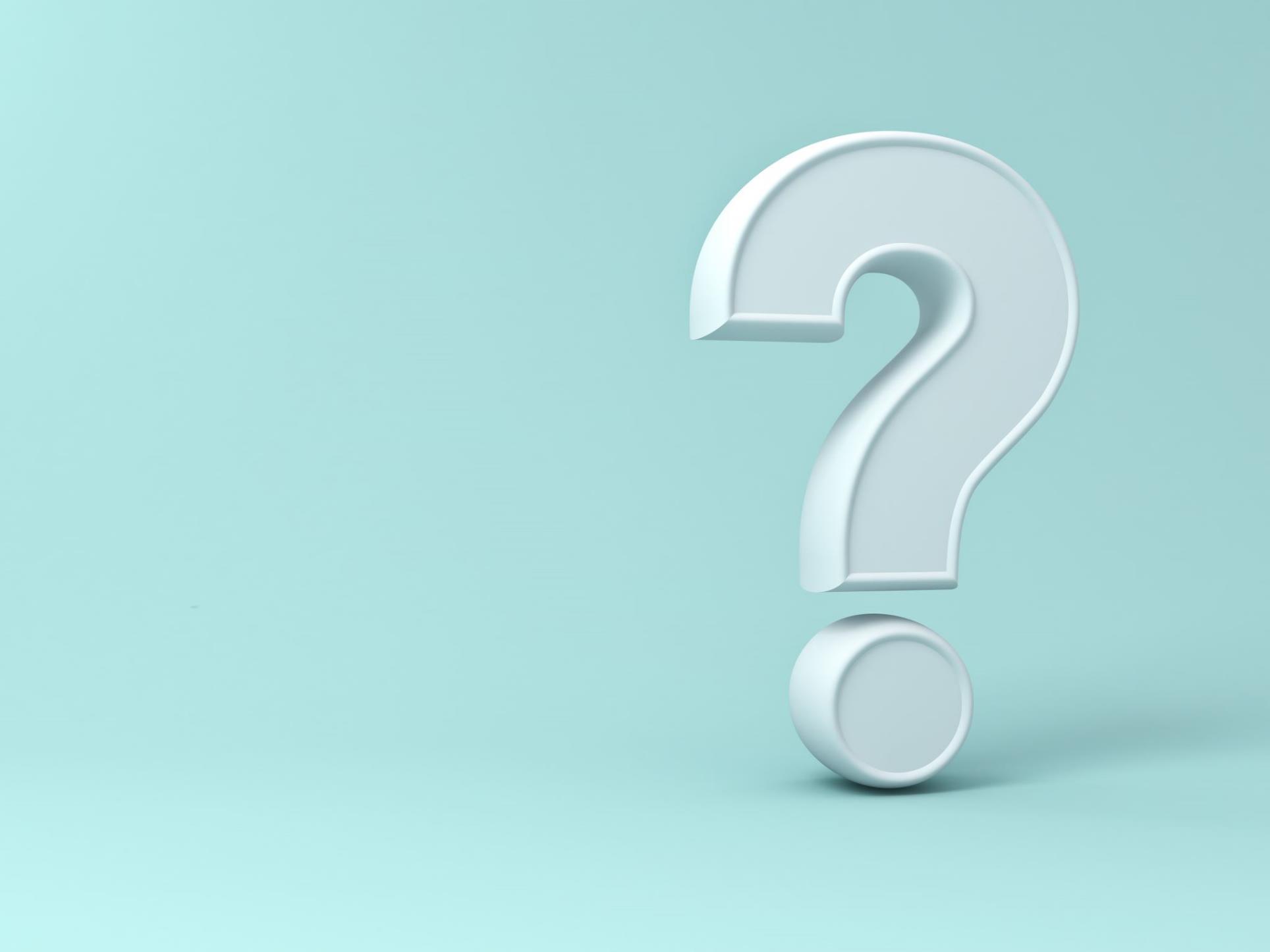 QUESTIONS
Appendix
BH TRP Timeline
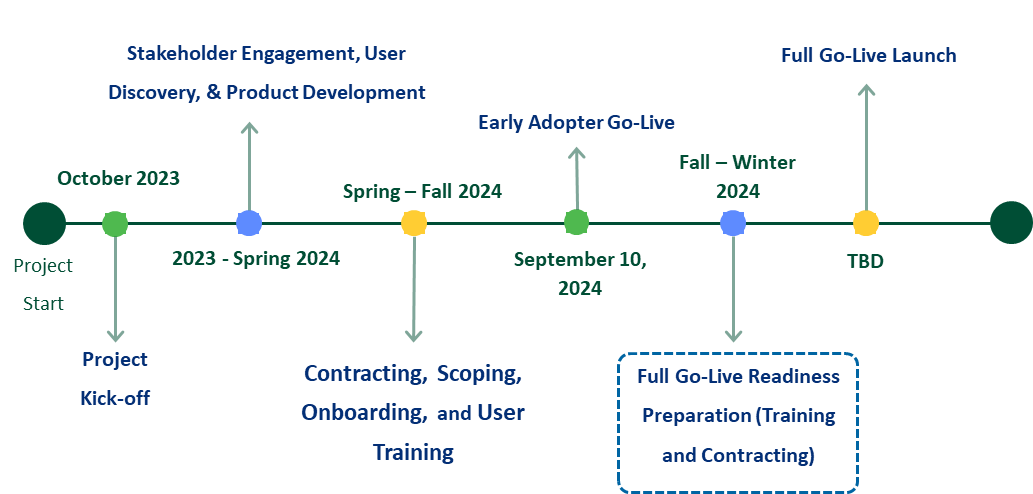 Timeline
2016: An Expedited Admissions Task Force was convened by EOHHS to establish clear steps and responsibility for escalating cases when admission has not been achieved in a reasonable period of time. 
DMH, as the state licensor of IP psychiatric hospitals/units, was responsible for making changes to regulations and implementing new policy.

January 2018: The Division of Insurance, DMH, DPH, and MH issued a bulletin on the Prevention of ED Boarding of Patients with Acute BH and/or Substance Abuse Disorder Emergencies

February 2018: EPIA policy (1.0) was initiated
The EPIA Implementation Workgroup continued to meet

January 2020: DMH released EPIA 2.0

June 2021: DMH released EPIA 3.0

August 2021: Chapter 102 of the Acts of 2021 required the establishment of a TRP and a bed-finding solution

July 2022: TRP RFR bids opened on CommBuys

October 2022: PointClickCare (PCC) was selected as the vendor

Winter 2023: Latest version of the EPIA policy was released

July/August 2023: The contract was signed, and the readiness and implementation phase began

Winter 2025: Roll-out of the TRP with EDs, IP psychiatric facilities in acute and psychiatric hospitals, insurance carriers, EOHHS agencies, and the EPIA team
EARLY ADOPTERS
Next HITC Meeting
Next HITC meeting
Monday, February 3rd, 2025
3:30 p.m. - 5 p.m.
Mass HIway Participants: July 2024 – Oct 2024
Incident Summary – October 2024
Scheduled Database Maintenance 10/27/24 ~7 Hours
Sev 1: All or most components impacted, resulting in a full outage (e.g., LAND, Webmail, Direct XDR, and DPH nodes are all down).
Sev 2: Multiple components impacted due to an issue in one of the shared services (e.g., LAND and Webmail are down, but Direct XDR and DPH nodes remain operational).
Sev 3: Only a single component affected by an outage (e.g., Webmail is down, but all other services are up).
Mass HIway Availability – Oct 2024
Scheduled Database Maintenance 10/27/24
Metric Targets: “Total Monthly Availability” – No lower than 99.9% (downtime no more than ~44 minutes/month